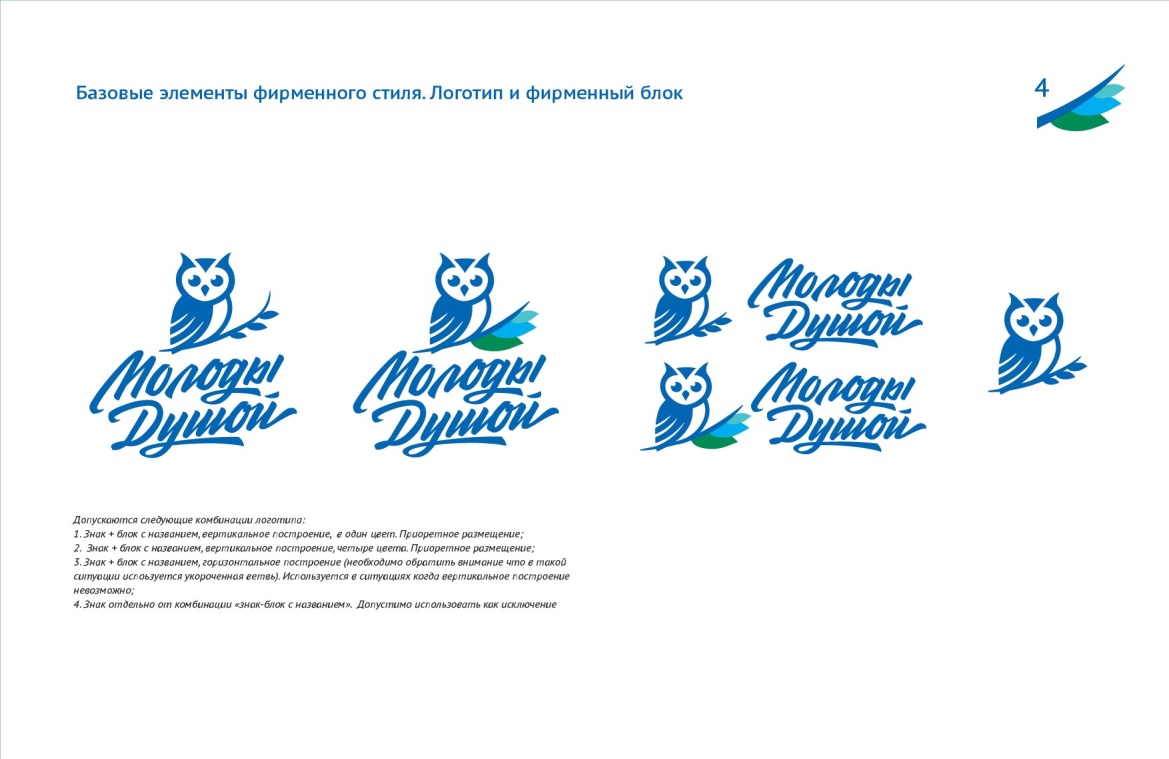 Знакомство
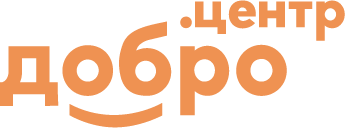 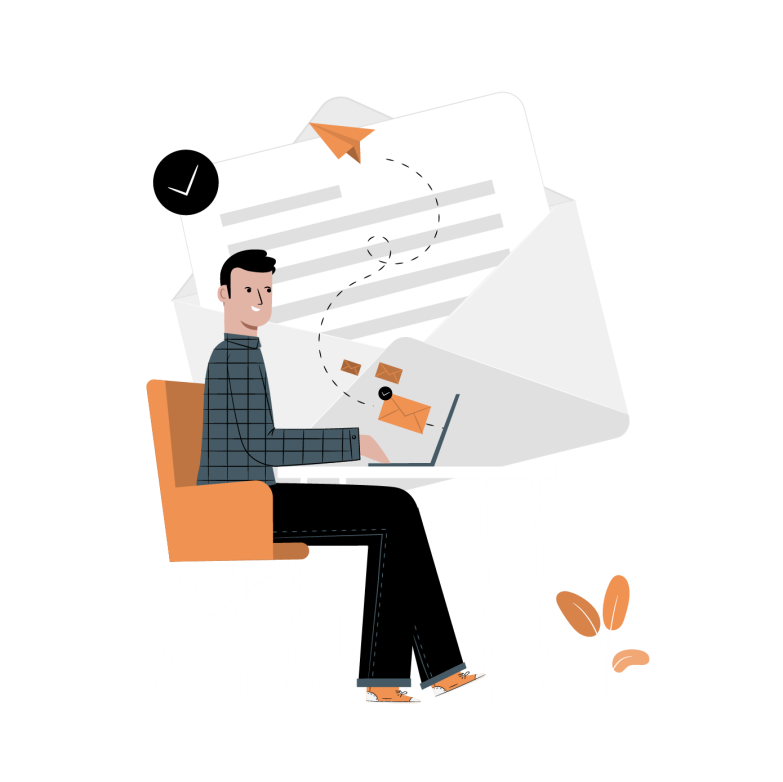 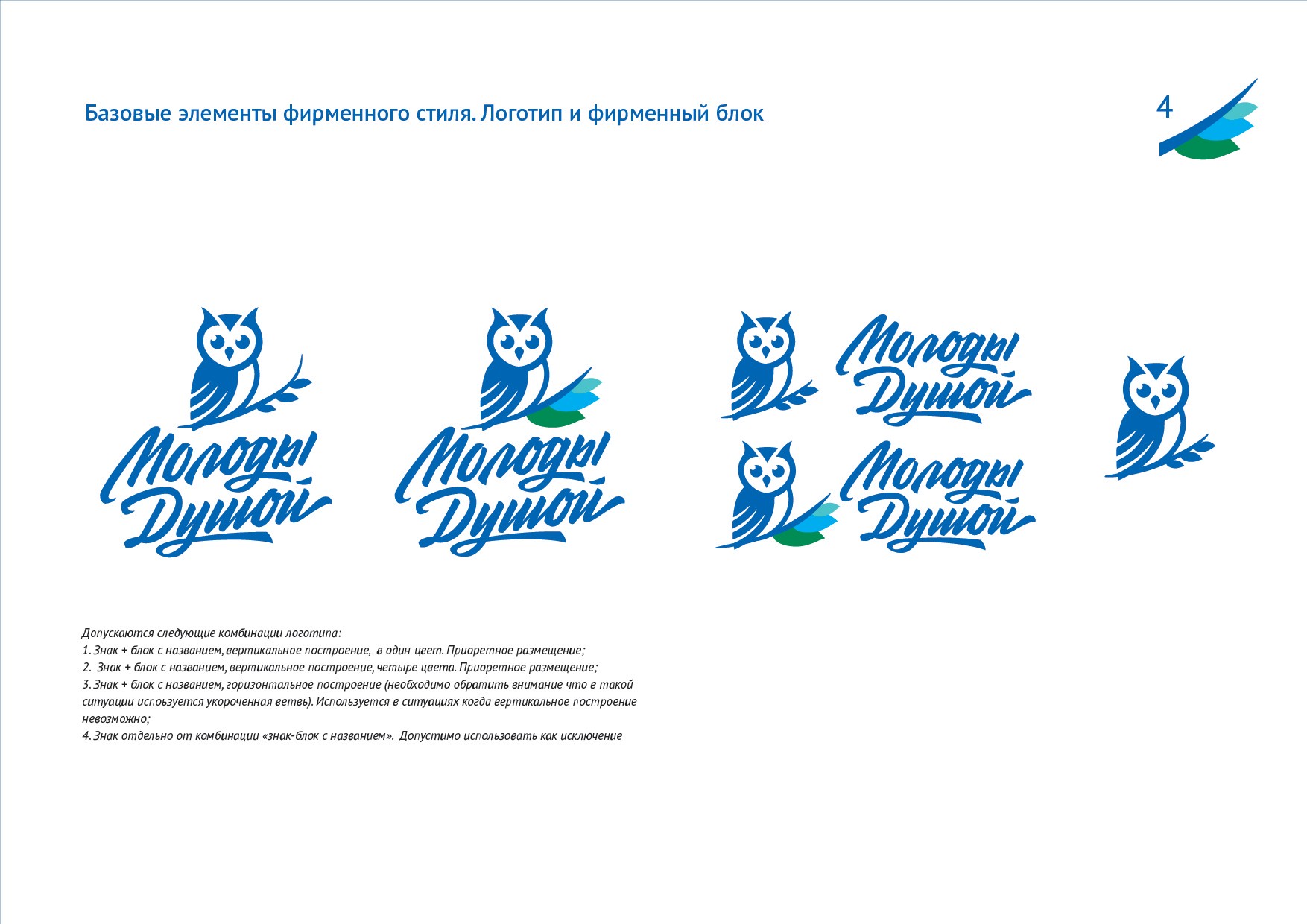 Автономная некоммерческая организация социальной помощи Многофункциональный ресурсный центр социальной и психологической помощи уязвимым категориям граждан «Помогаем Помогать» -
 Добро.Центр Новороссийск#Молоды душой»
Фактический адрес: Краснодарский край, город Новороссийск ,  Цемдолина , пер Фабричный , дом 7 ,
                  корпус 1   Кадастр. номер 23:47:0117030:611 Номер регистрации 23-23-21/035/2011-222
                  корпус 2    Кадастр. Номер23:47:0117030:612 Номер регистрации 23-23/021-23/21/887/2015-1/2
                  корпус 3   Кадастр. Номер 23:47:0117030:613 Номер регистрации 23-23/021-23/021/883/2016-326/2

Социальные сети организации: https://t.me/VolonterMothersheartsNvrsk
     https://t.me/kraydobra_bf     https://vk.com/aumsuvolonter      https://m.vk.com/blagostynya_novoros
Общая площадь помещений  426м.кв 
(три трёх этажных корпуса 141.7 м² ,141 м² ,143.3 м²)
Лидер команды: Пахарь Владимир Николаевич
Наименование основного вида деятельности согласно ОКВЭД 88.99 , 82.90, 73.20, 69.10
                                                                                           ID организации: 10043120
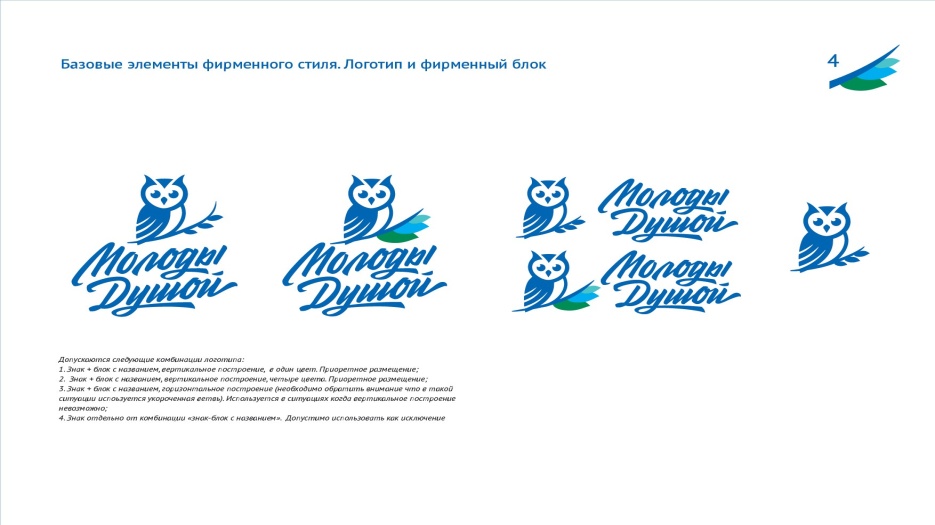 Цели
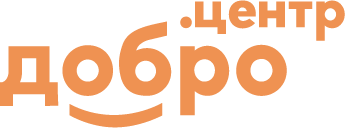 Чем занимается  организация.
Многофункциональный ресурсный Центр социальной и психологической помощи уязвимым категориям граждан «Помогаем Помогать» был создан для объединения и поддержки добровольческих инициатив лиц старшего возраста  уже имеющихся волонтёрских , добровольческих организаций, активного делового сообщества предпринимателей малого бизнеса реализующих социально ориентированные проекты в сельских пригородах Цемдолина , Кириловка , Борисовка находящихся на территории МО г. Новороссийска занимающихся оказанием социальной и психологической помощи уязвимым категориям граждан, детям из многодетных семей , изготовлением, сбором и доставкой гуманитарной помощи жителям и воинам Донбасса.
Зачем  Добро.Центр?
Расширить и усилить  добровольческое движение   в сельских пригородах Цемдолина , Кириловка , Борисовка находящихся на территории МО г. Новороссийска , посредством открытия Добро Центра Молоды душой  и  организации обучения, проведение тренингов и семинаров в среде  волонтеров старшего возраста для  объединения  групп «серебряных» волонтёров в единое пространство при решении социальных проблем с учетом устоявшихся практик и их  реализации с последующим формированием в кооперации с администрацией Приморского внутригородского района города Новороссийска инфраструктуры поддержки «серебряного» волонтёрства.
Чем бы занимался наш Добро. Центр? 
   Развитие культуры «серебряного» волонтёрства среди лиц старшего возраста в сельских пригородах Цемдолина , Кириловка , Борисовка находящихся на территории МО г. Новороссийска, популяризации идей активного долголетия ,повышение качества жизни лиц старшего возраста через восстановление и поддержание социальных связей в ходе процесса обучения по организации взаимопомощи, реализации программ мотивации «серебряных» волонтёрство, участвующих в  социальных проектах, внедрение стандартов Ассоциации волонтерских центров, формирование и сопровождение волонтерских корпусов. 
      
 Организовывать и обучить лидеров волонтерских объединений, волонтеров "серебряного" возраста, для расширения спектра услуг по оказанию  социальной помощи в ходе осуществления волонтёрской деятельности.
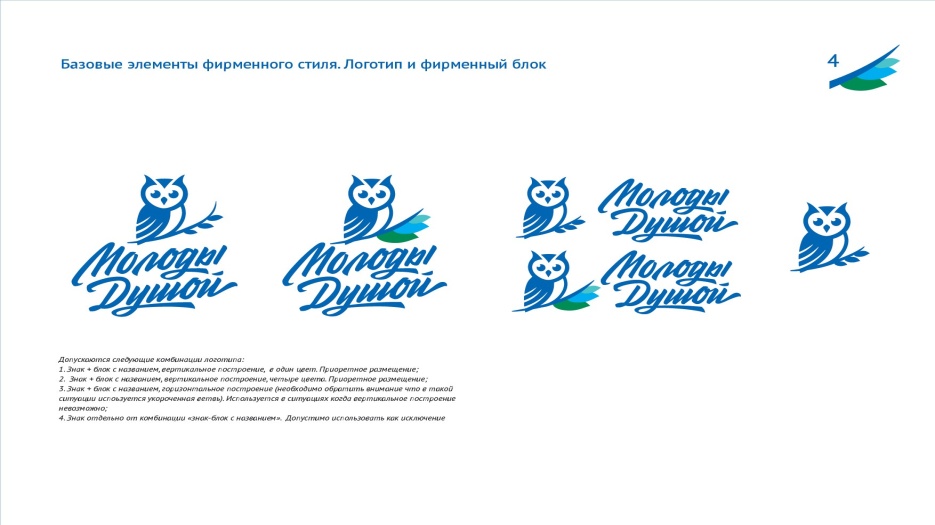 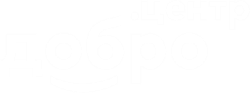 Укажите сервисы и пропишите, кому вы будете их оказывать.:
Пакет Стандарт +
Организация взаимопомощи.
       Организация взаимопомощи на территории сельских пригородов Цемдолина , Борисовка , Кириловка  МО город Новороссийск через сервис Добро. Взаимно. ( многодетные семьи, уязвимые категории граждан)
2. Предоставление помещения.
 Предоставление помещения и оборудования благополучателям волонтерским объединениям (« Материнские сердца»,Транспортные волонтёры , «Благостыня») СОНКО на территории сельских пригородов Цемдолина , Борисовка , Кириловка  МО город Новороссийск.  
3. Реализация обучающих программ.
 Обучение «серебряных» волонтеров, организаторов добровольческой деятельности и  сотрудников НКО , гражданских активистов по собственным программам Добро. Центра, а также по программам  партнерских организаций.
4. Формирование и сопровождение волонтерских корпусов.  
Рекрутинг «серебряных» волонтеров и формирование волонтерских корпусов под организацию мероприятий или проектов на основании запроса от органов государственной власти и местного самоуправления.
5. Реализация программ мотивации граждан, участвующих в волонтерских и  социальных проектах.
 Консультирование граждан сельских пригородов Цемдолина , Борисовка , Кириловка  МО города  Новороссийск о мерах поощрения за волонтерскую деятельность, гражданские инициативы, благотворительность и способах их получения. Содействие в получении мер поощрения благополучателями:- подтверждение опыта волонтера . 
6. Внедрение стандартов Ассоциации волонтерских центров.
 Соблюдение стандартов :- стандарта событийного волонтерства ;- стандарта организатора добровольчества ;- Обучение благополучателей внедрению стандартов в свою деятельность на территории сельских пригородов Цемдолина , Борисовка , Кириловка  МО города Новороссийск.  
7. Реализация программ Ассоциации волонтерских центров и партнеров
Реализация крупных федеральных проектов, акций и мероприятий партнеров. Популяризация программ на территории сельских пригородов Цемдолина , Борисовка , Кириловка  МО город Новороссийск .
Реализация крупных федеральных проектов, акций и мероприятий Правообладателя и партнеров. Популяризация программ Правообладателя на территории нахождения Добро.Центра.
Базовые сервисы:

1. Информирование граждан и организаторов
2. Анкетирование граждан через Платформу ДОБРО.РФ
3. Консультация по работе с Платформой ДОБРО.РФ
4. Помощь в подборе проектов и мероприятий
5. Консультирование граждан
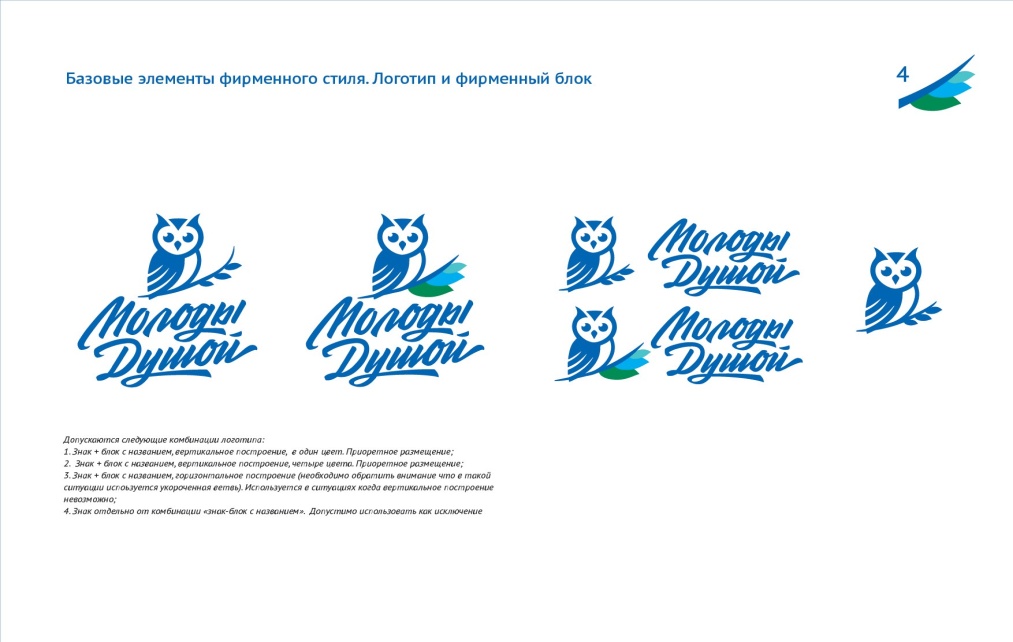 Целевая аудитория
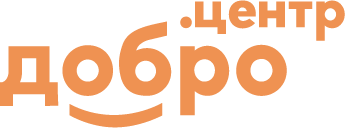 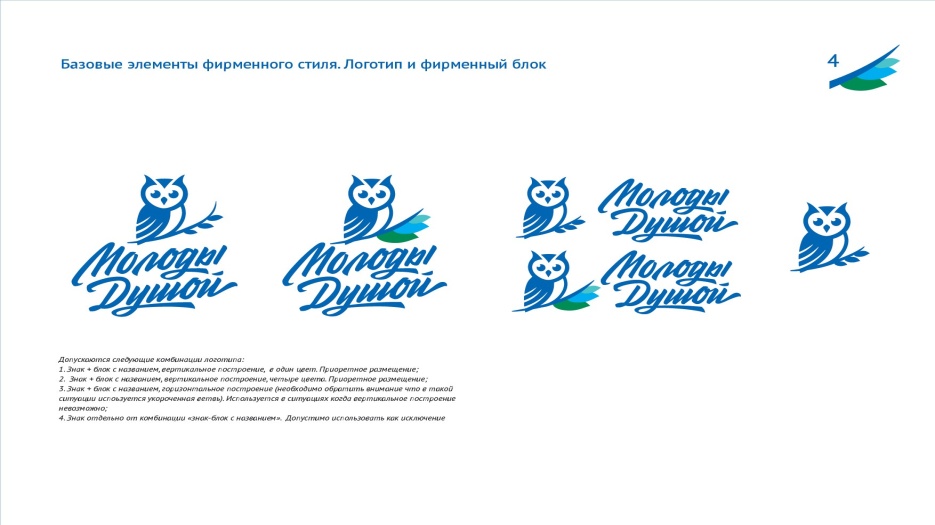 Сообщества,  с которыми будут системно работать в рамках Добро.Центров
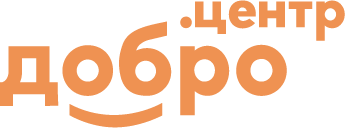 Сообщество
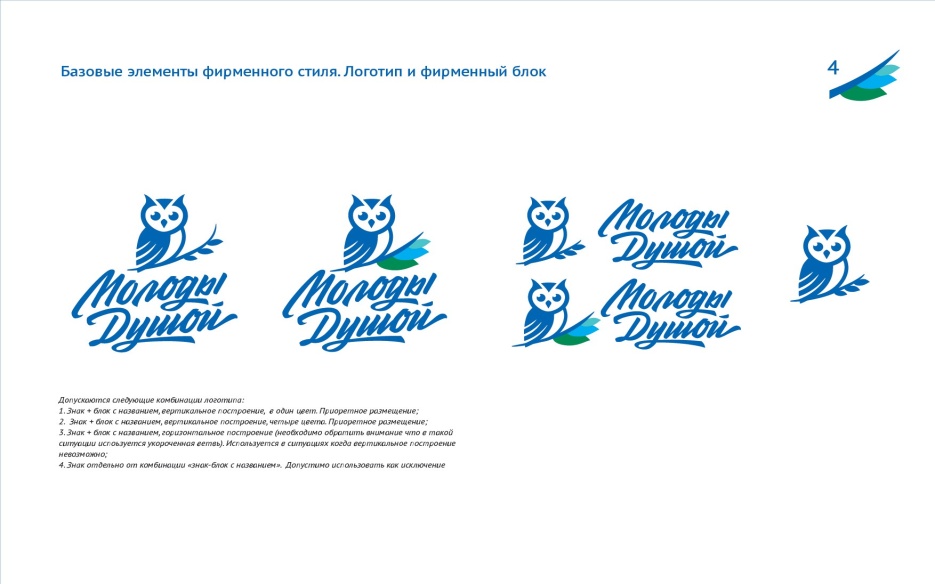 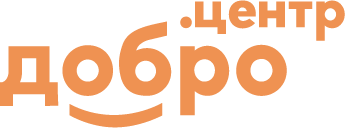 Команда
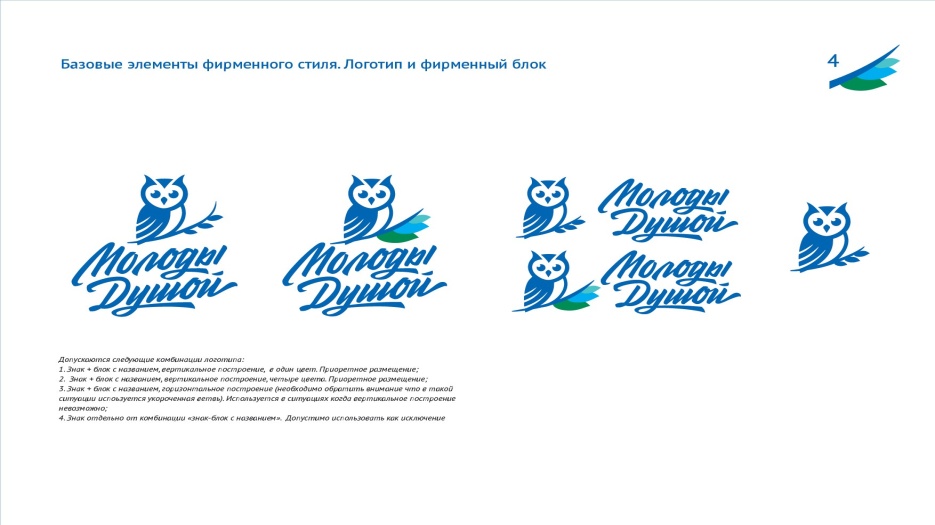 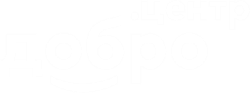 Финансирование и организационная модель Добро.Центра
Укажите, какая организация является учредителем Добро . Центра:
 Автономная некоммерческая организация социальной помощи Многофункциональный ресурсный центр социальной и психологической помощи уязвимым категориям граждан «Помогаем Помогать»                                           ID организации: 10043120
Опишите основные источники для получения финансирования, какие потребности они могут закрыть, опишите пошаговый план, чтобы получить это финансирование
Каким образом вы можете сделать Добро.Центр финансово стабильной организацией. Участие в грантах, коммерческая деятельность, Фандрайзинг, Краудфандинг
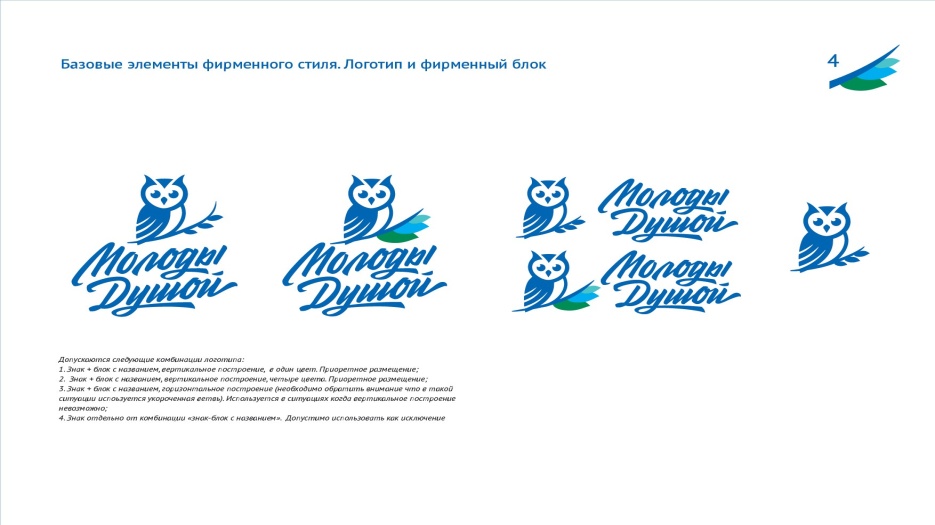 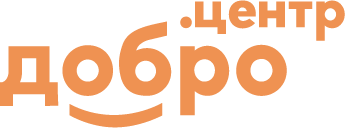 Пропишите потенциальных партнеров, а также условия, на которых вы выстроите работу
Взаимодействие
с партнерами
пппп
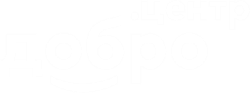 Пространство и брендинг
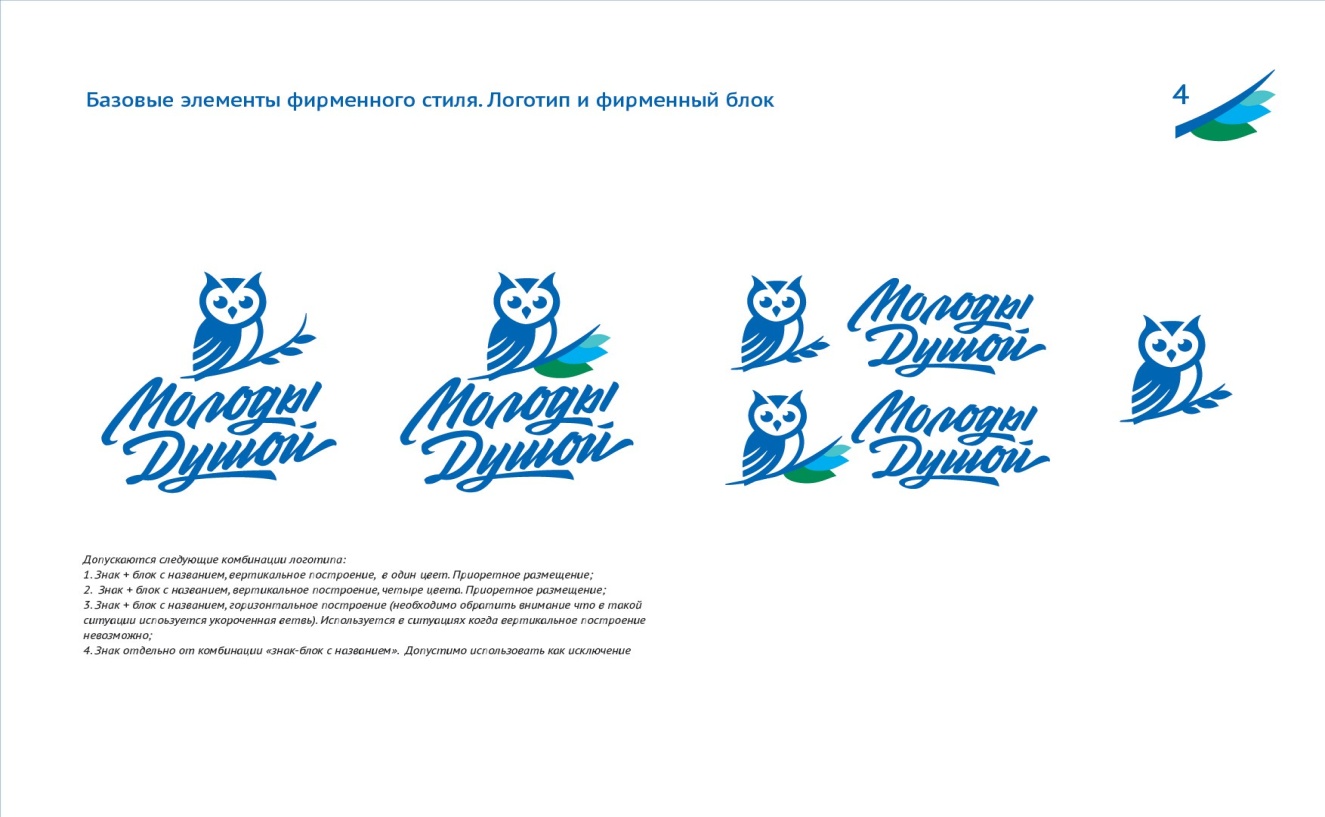 Описание  пространства с функциональными зонами Добро.Центра. Аутеничность (особенность) пространства.
Пространство центра состоит из трёх трехэтажных корпусов. 141.7 м² ,141 м² ,143.3 м²- площадь каждого трехэтажного корпуса соответственно.
Корпус №1 Площадь первого этажа  42,2 м². – состоит из входной зоны, включает  в себя  зону ресепшна,  и зону ожидания.
Второй этаж - коворкинг -  41 м². 
Третий этаж – лекторий  - 46 м². на 20 посадочных мест
Корпус №2 .Площадь первого этажа  40 м². - Переговорная комната .
Второй этаж – 43.4 м². - Рабочая зона волонтерского объединения « Материнские сердца».
Третий этаж - 45.6 м² кабинет для 17-ми сотрудников волонтерского объединения « Материнские сердца».
Корпус №3 – первый этаж -  помещение для проведения мастер-классов
Второй этаж – 43.4 м² творческая мастерская для совместной работы добровольцев и проведения мастер-классов «Транспортные волонтёры», «Благостыня». 
Третий этаж - 45.6 м² кабинет для 17-ми сотрудников и / или переговорная комната. 
Помещения на данный момент не оформлены в соответствии с концепцией Добро. Центра.   Белые стены , белый потолок. По требованию Ростехнадзора необходима замена старого, аварийного отопительного и сантехнического оборудования для обеспечения безопасных и комфортных условий эксплуатации помещений предоставленных на безвозмездной основе.
пп